Этнографическая выставка          «Ручнiк маёй бабулi»
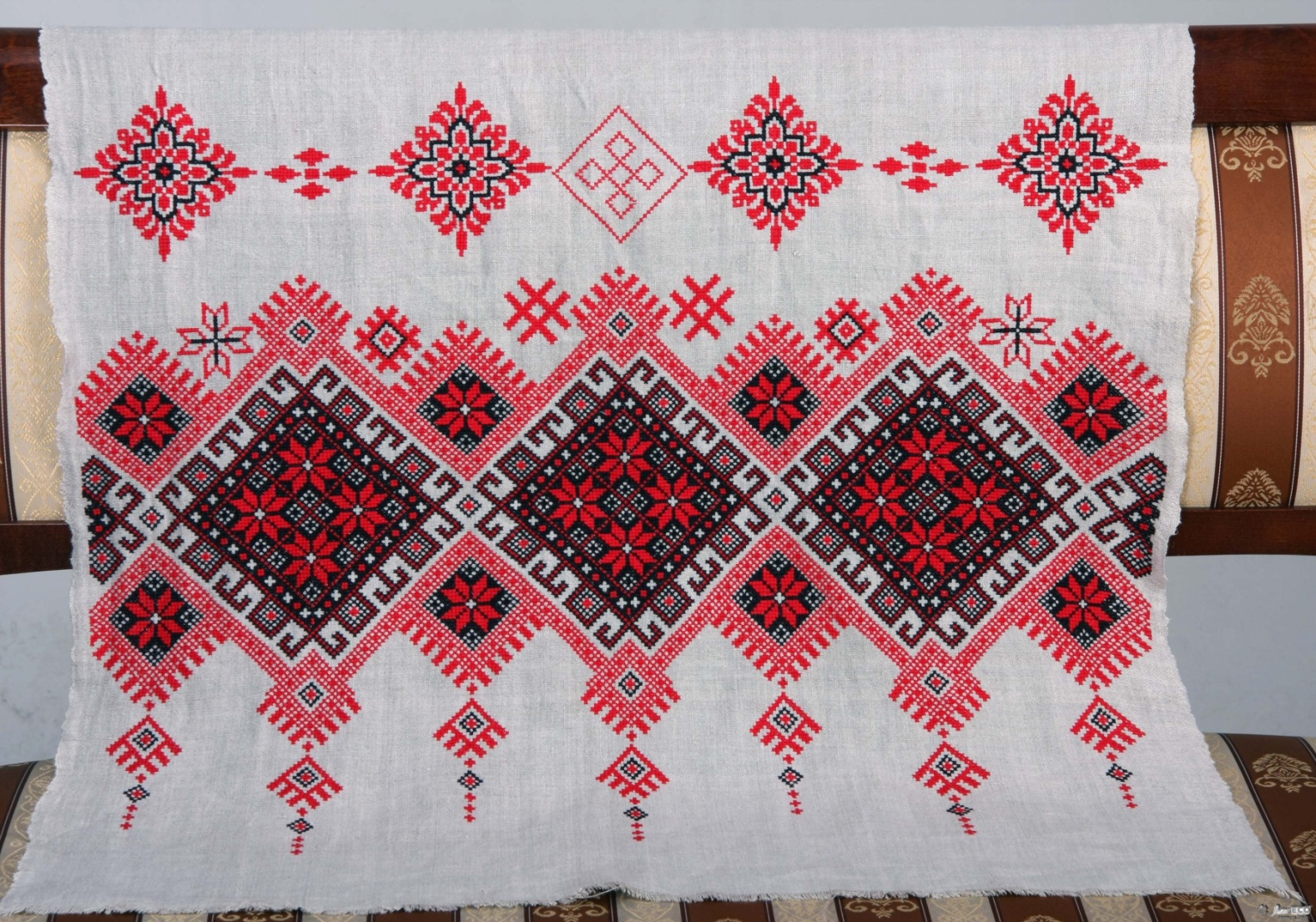 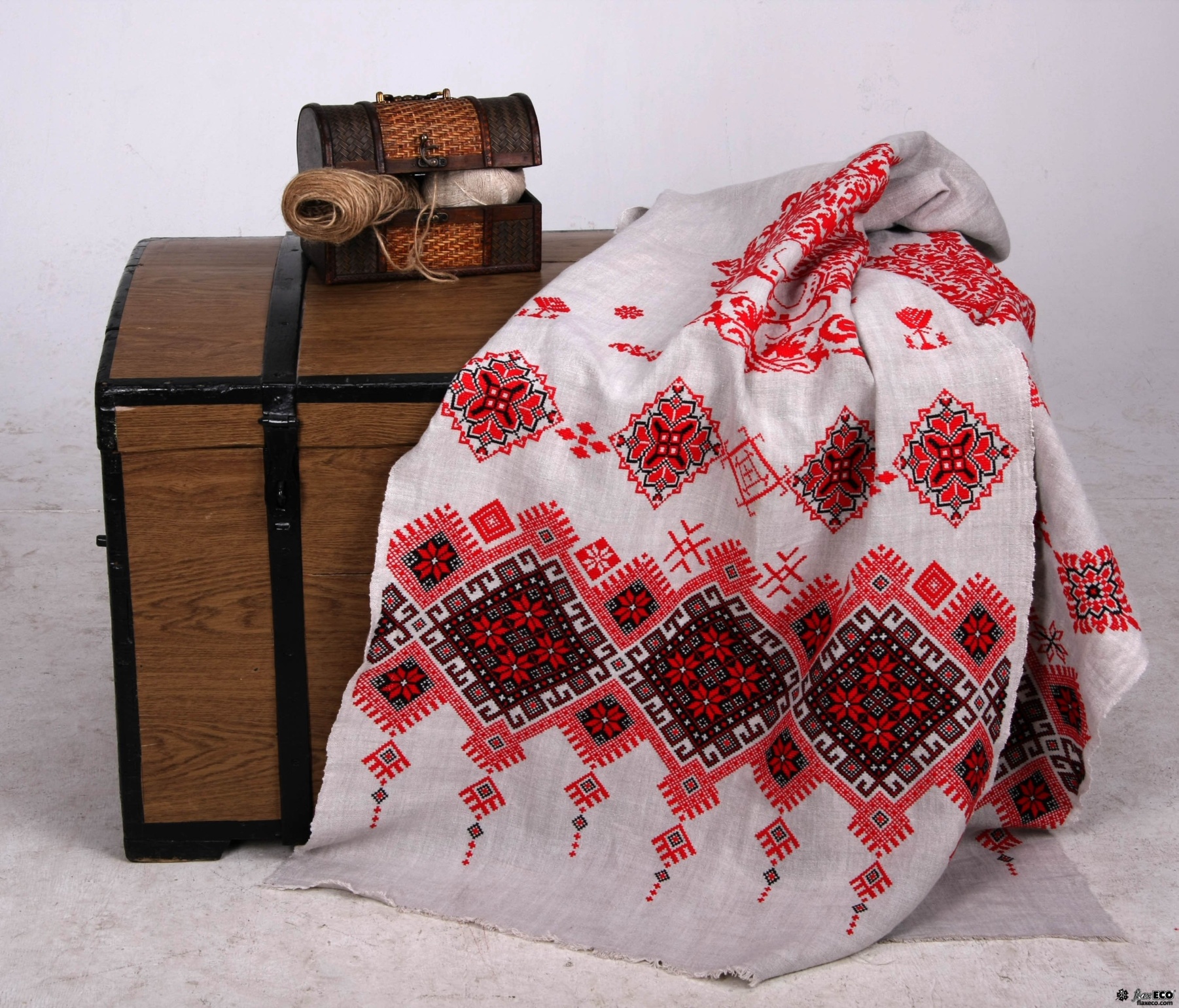 ВИА «Песняры»руководитель Владимир Мулявин
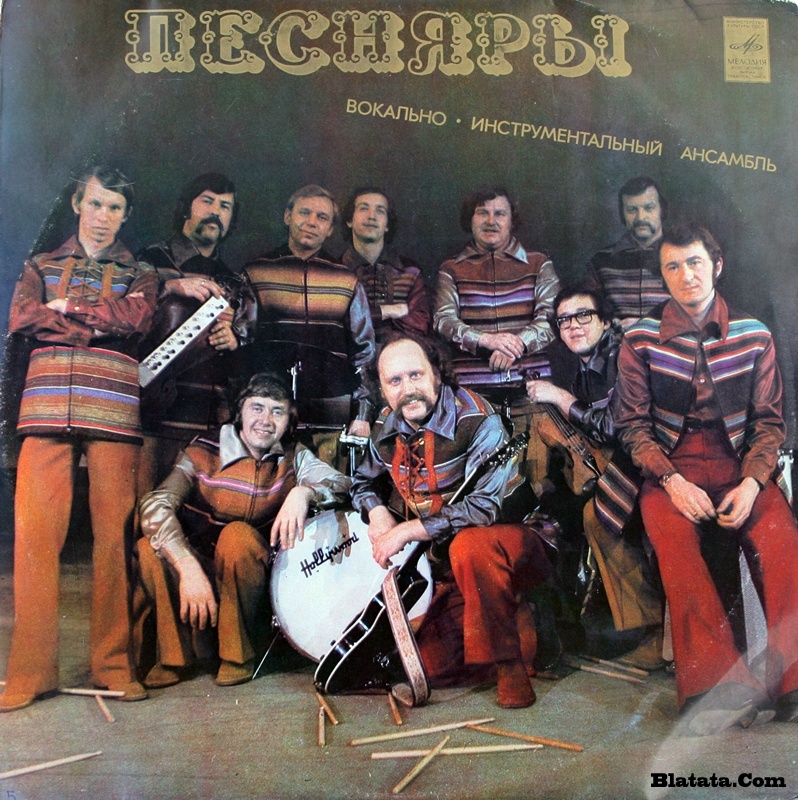 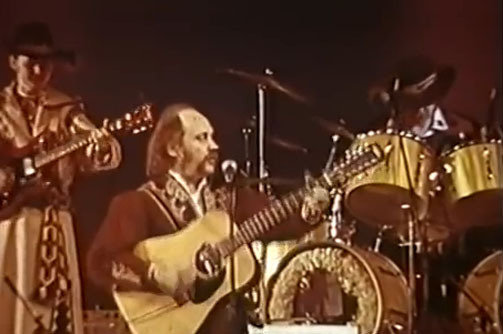 Вера Верба - белорусская поэтесса
Ромб
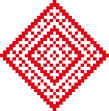 Образ матери-прародительницы
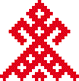 Образ огня
Образ Ярилы
Образ любви
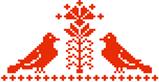 Образ петуха
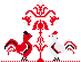 Образ сильной страны
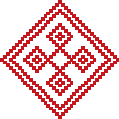 Образ человека
Образ Родины.
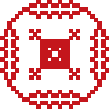 Образ криницы
Образ дерева
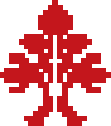 Образ полей
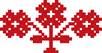 Образ песни
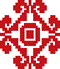 Цели и задачи
1.Расширить знания о знаменитых людях Лидчины, воспитывать чувство гордости и любви к своей малой родине;
2.Духовно обогатить личность ученика через преемственную связь поколений;
 3.Прививать и расширять навыки поисково-исследовательской работы, посредством участия школьников в поисково-исследовательской деятельности.
4. Пропагандировать и популяризировать историко-культурное     наследие малой родины.
Содержание
Введение
Глава I. «Я благодарна жизни за всё…»
Глава II. Через призму времени
Глава III. Воспоминания близких друзей и коллег
Глава IV. Люди о ней
Заключение
Литература
Приложение